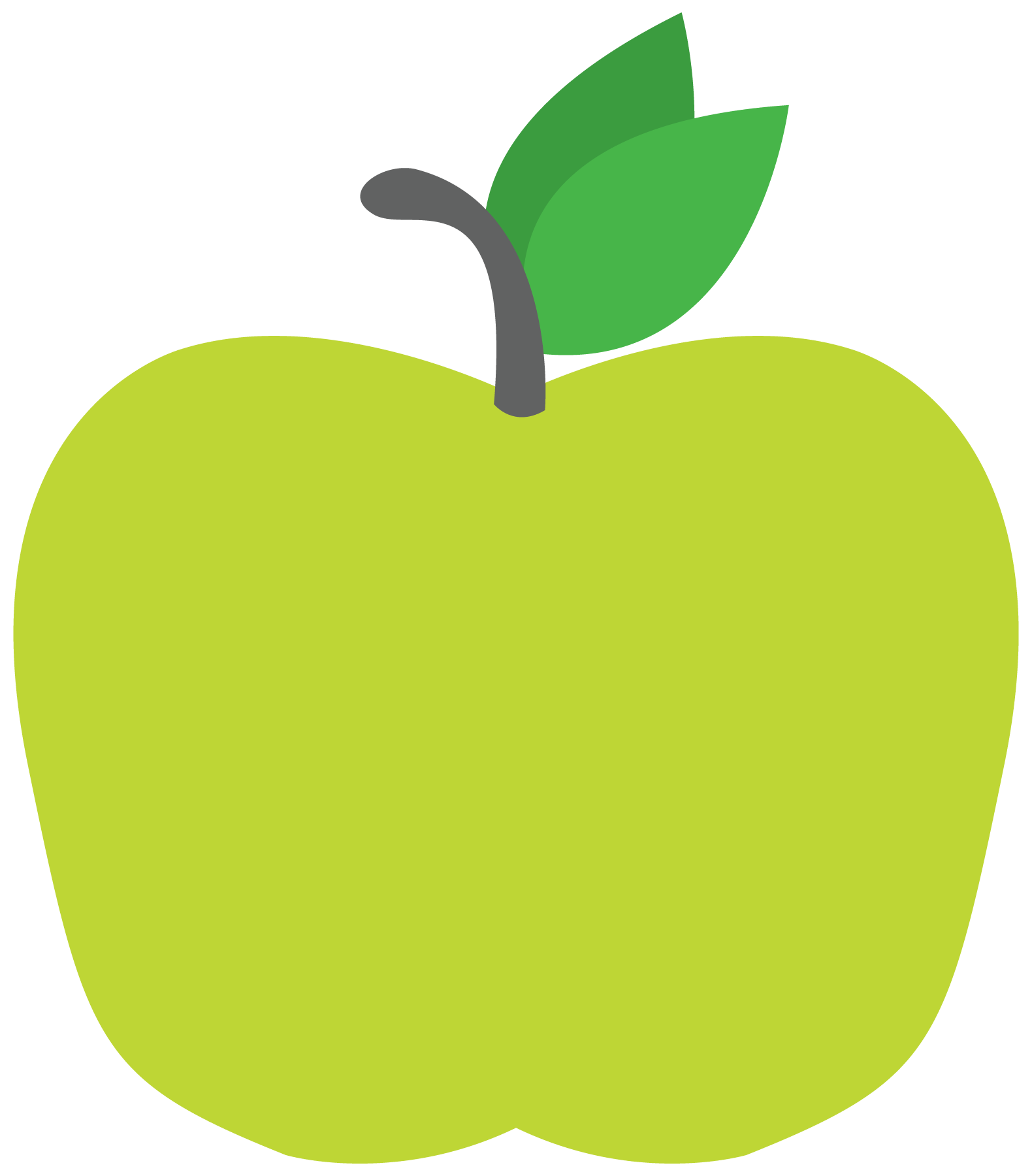 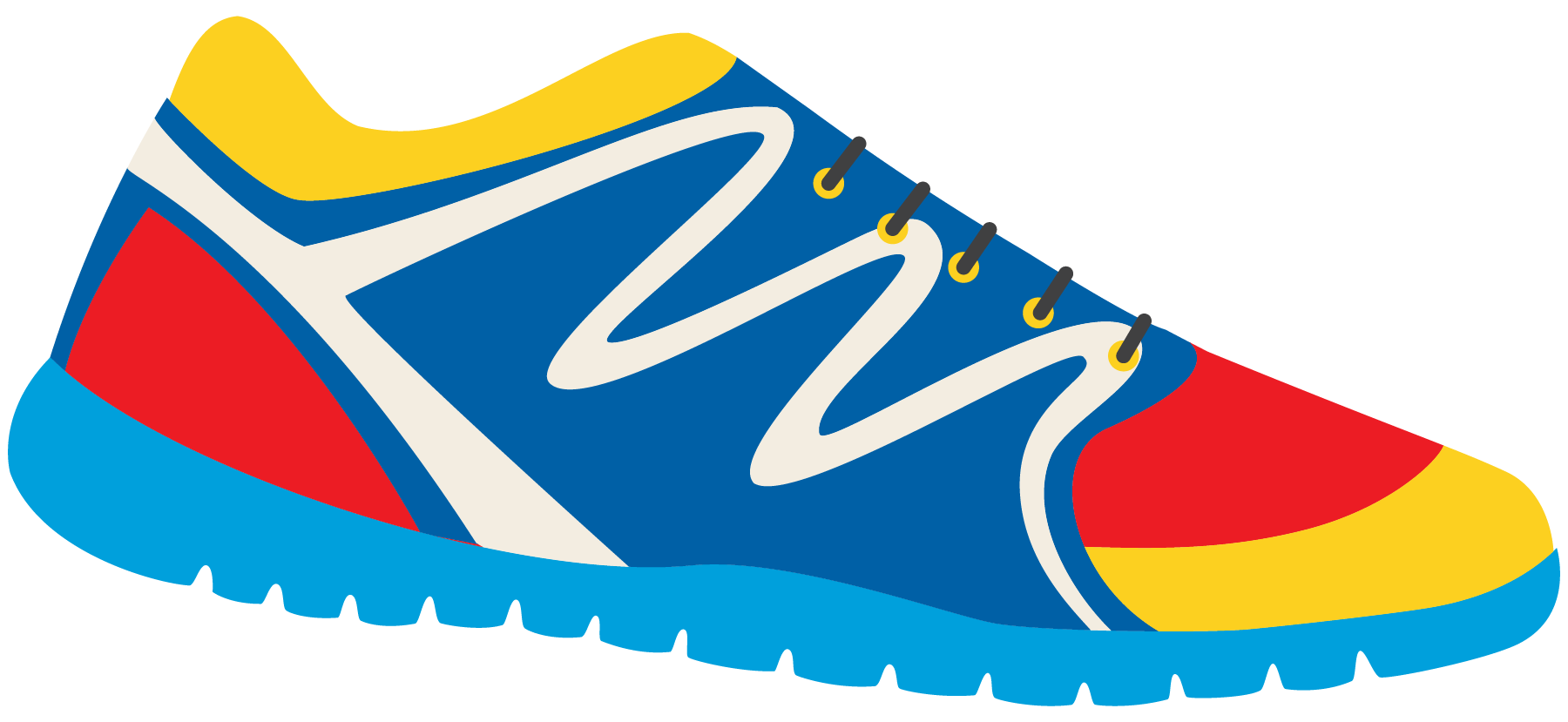 Keeping In Shape
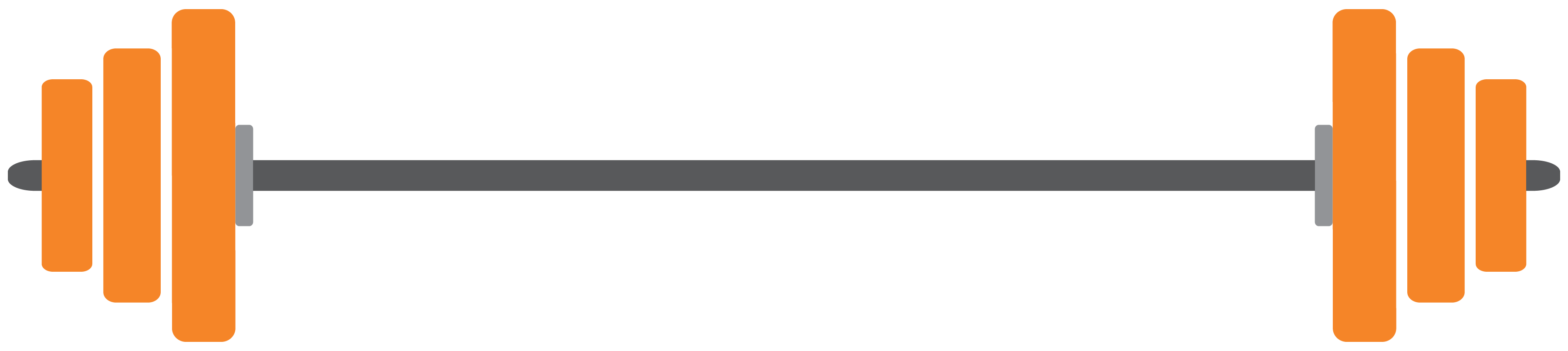 Unit 6: Lesson 11
What are we learning this class?
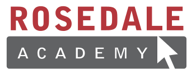 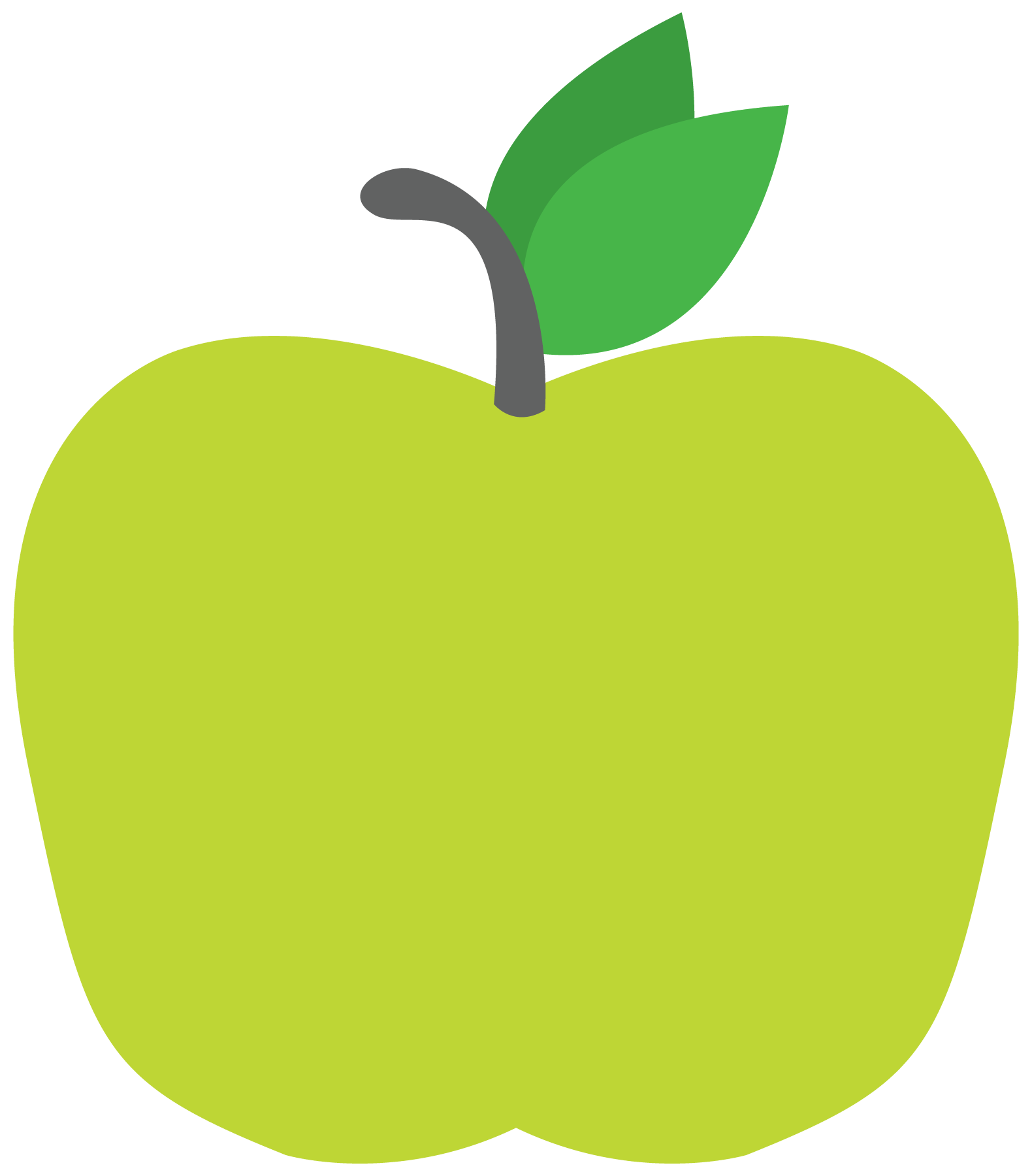 Review “oa” sounds
Writing a personal thank you letter
The letters “O” and “A” make different sounds. What sound does “O” make?What sound does “A” make?
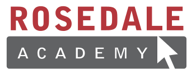 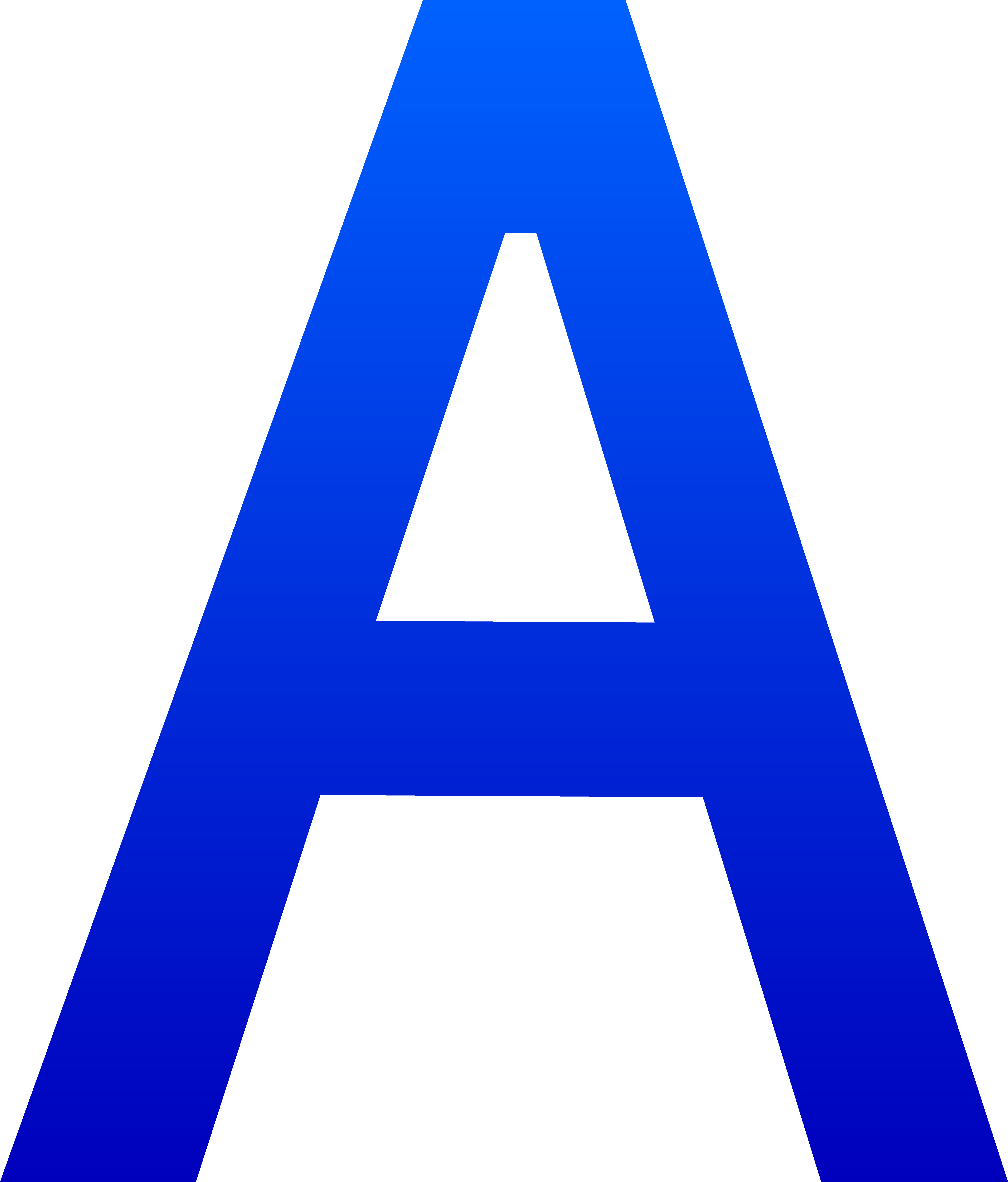 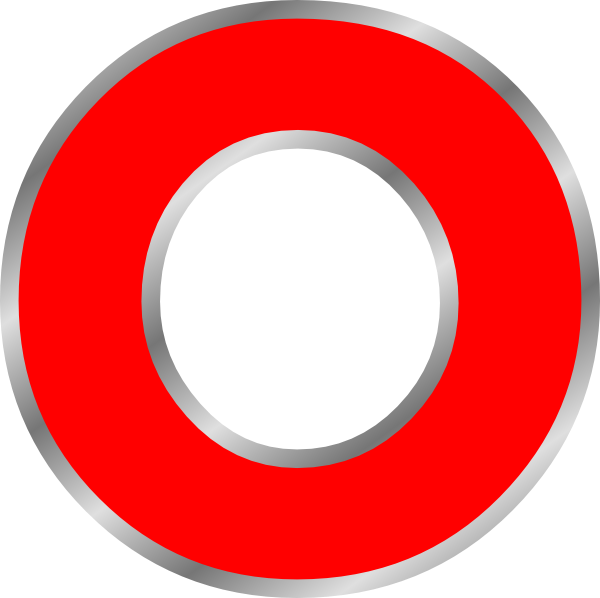 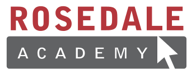 When the letters O and A are together, they make an “oa” sound, like in the word toast.
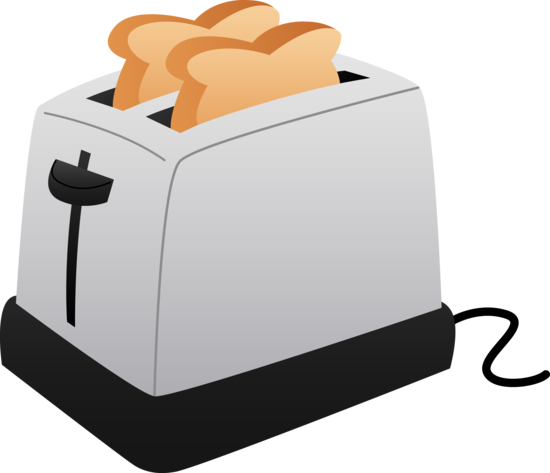 Is toast a healthy food to eat?Would it help keep us in shape?
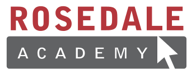 Here are some more words that have “oa” in them.Can you guess each word?
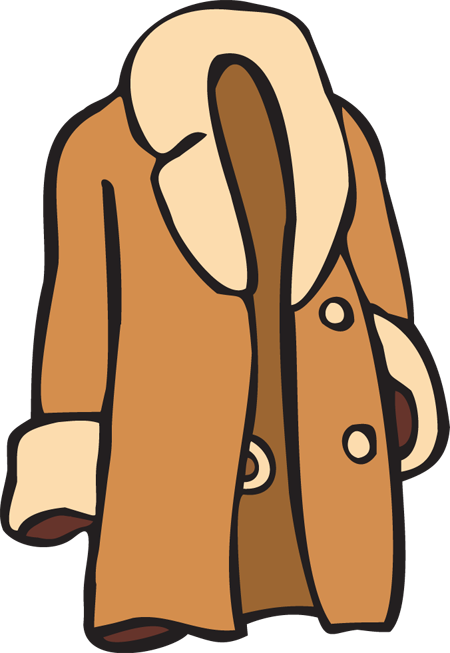 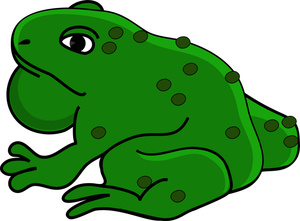 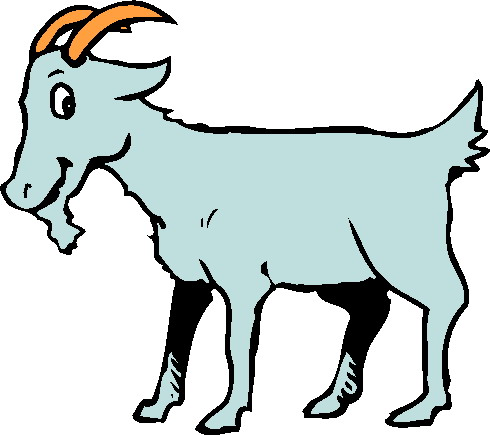 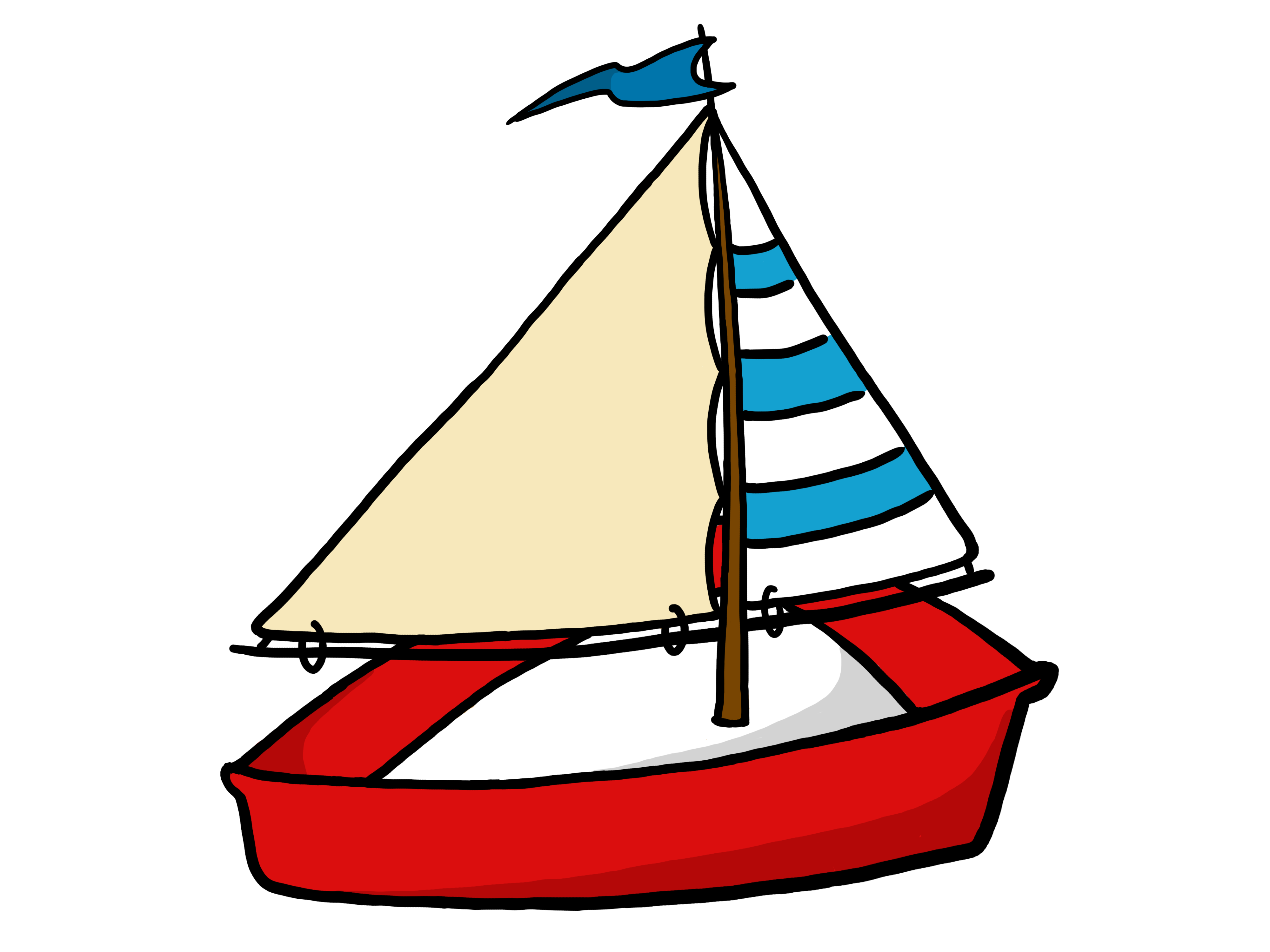 Match the photo with the word
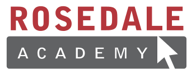 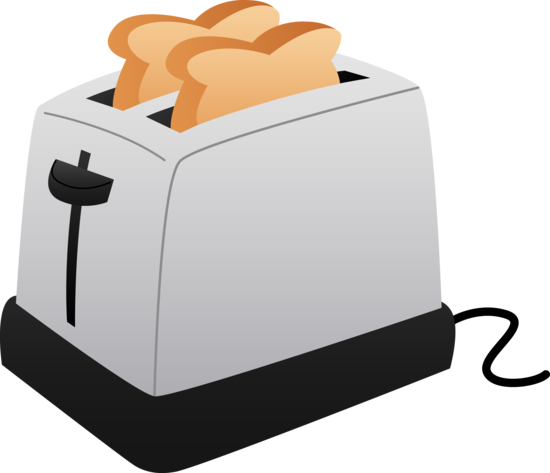 How are these words involved in keeping us in shape?
Float
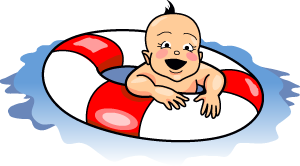 Road
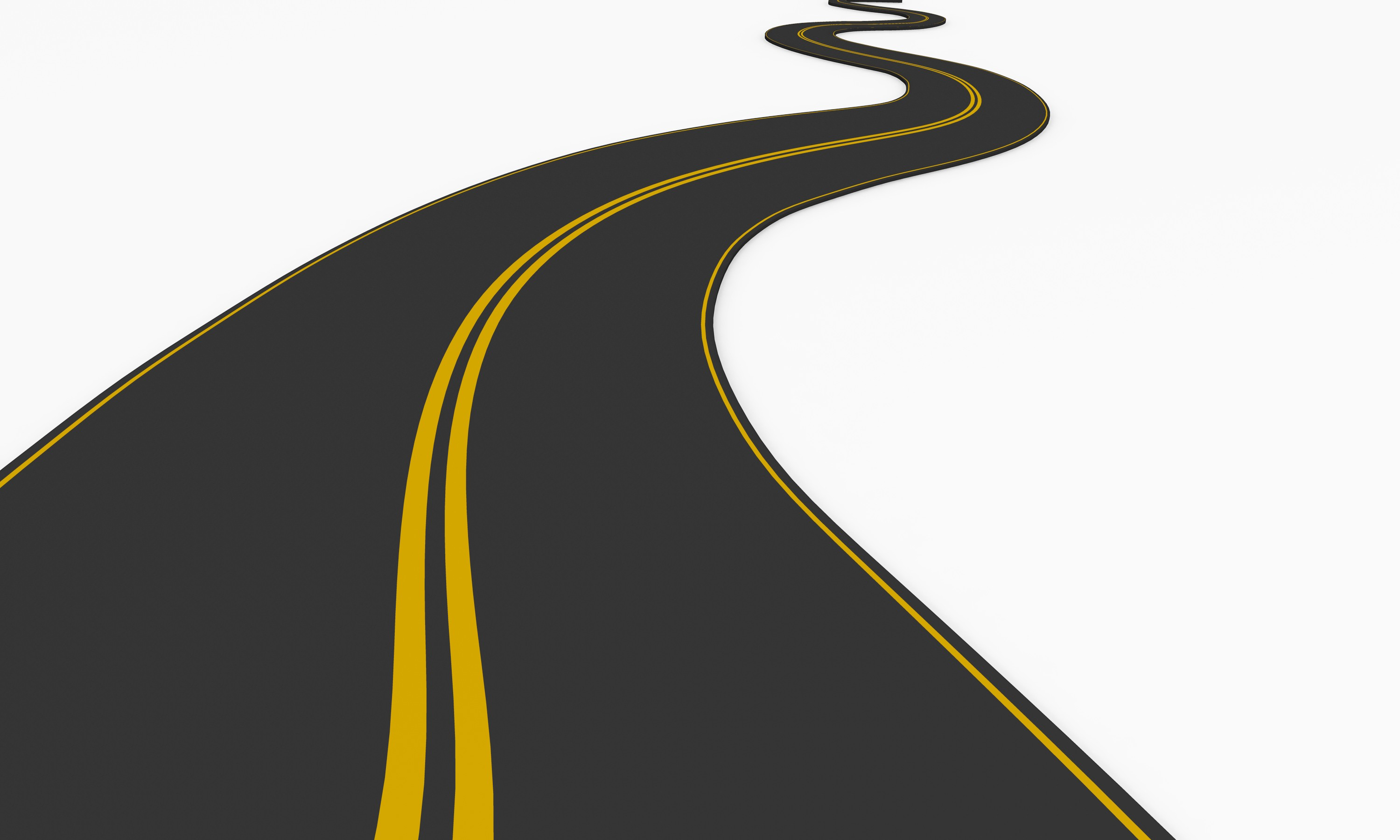 Toast
Match the photo with the word
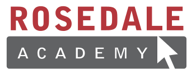 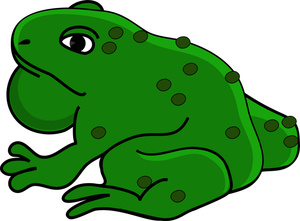 How are these words involved in keeping us in shape?
Coat
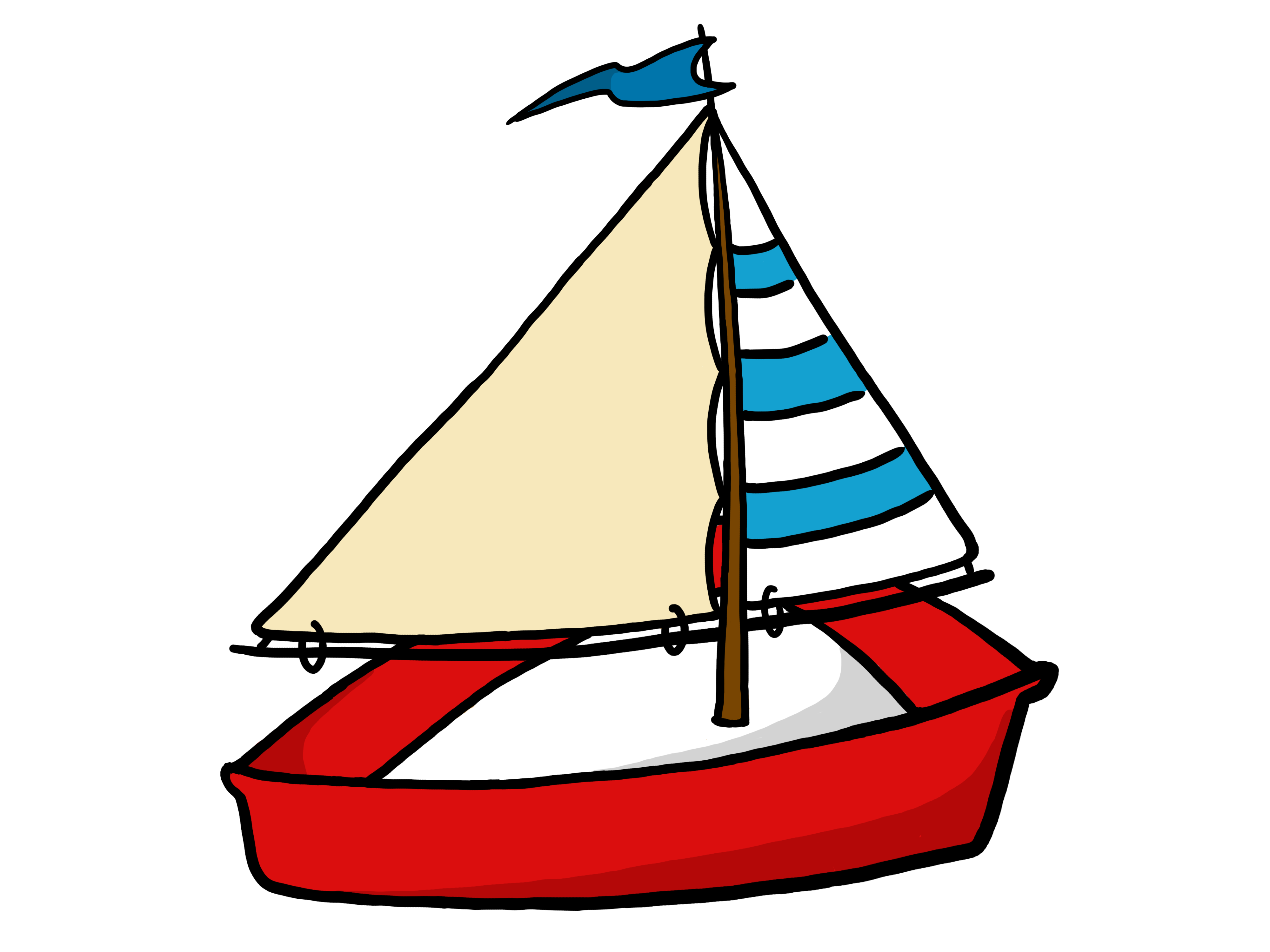 Toad
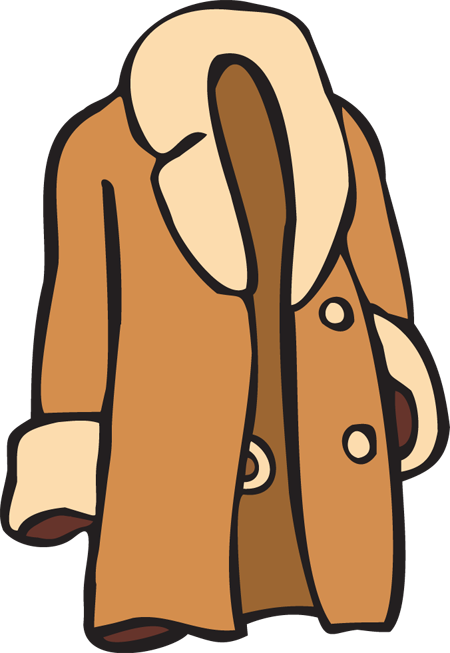 Boat
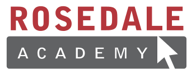 Remember one of the words we just learned. Have your classmate guess what word you are thinking of by only asking “yes” or “no” questions.Example: Is it an animal?
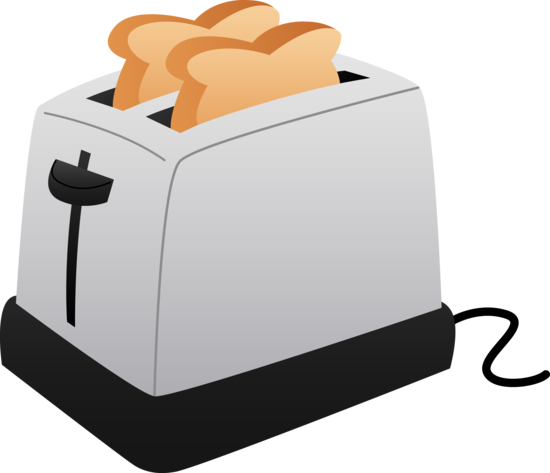 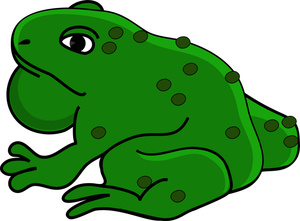 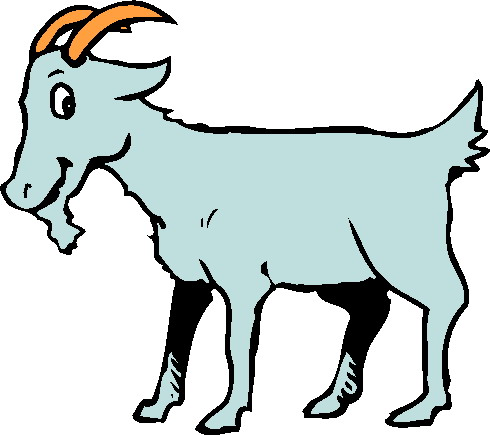 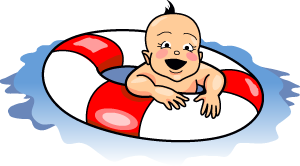 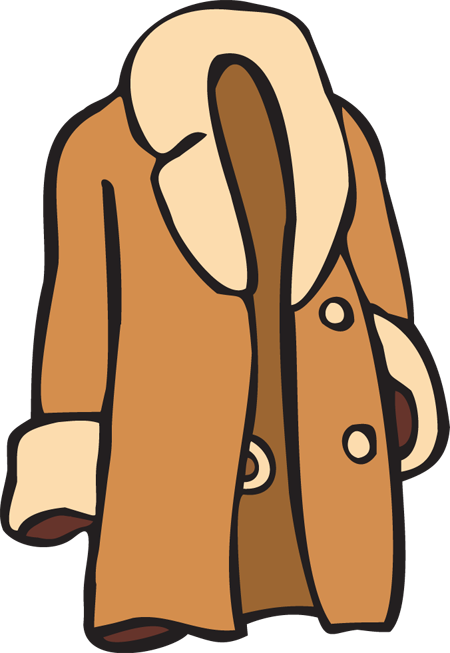 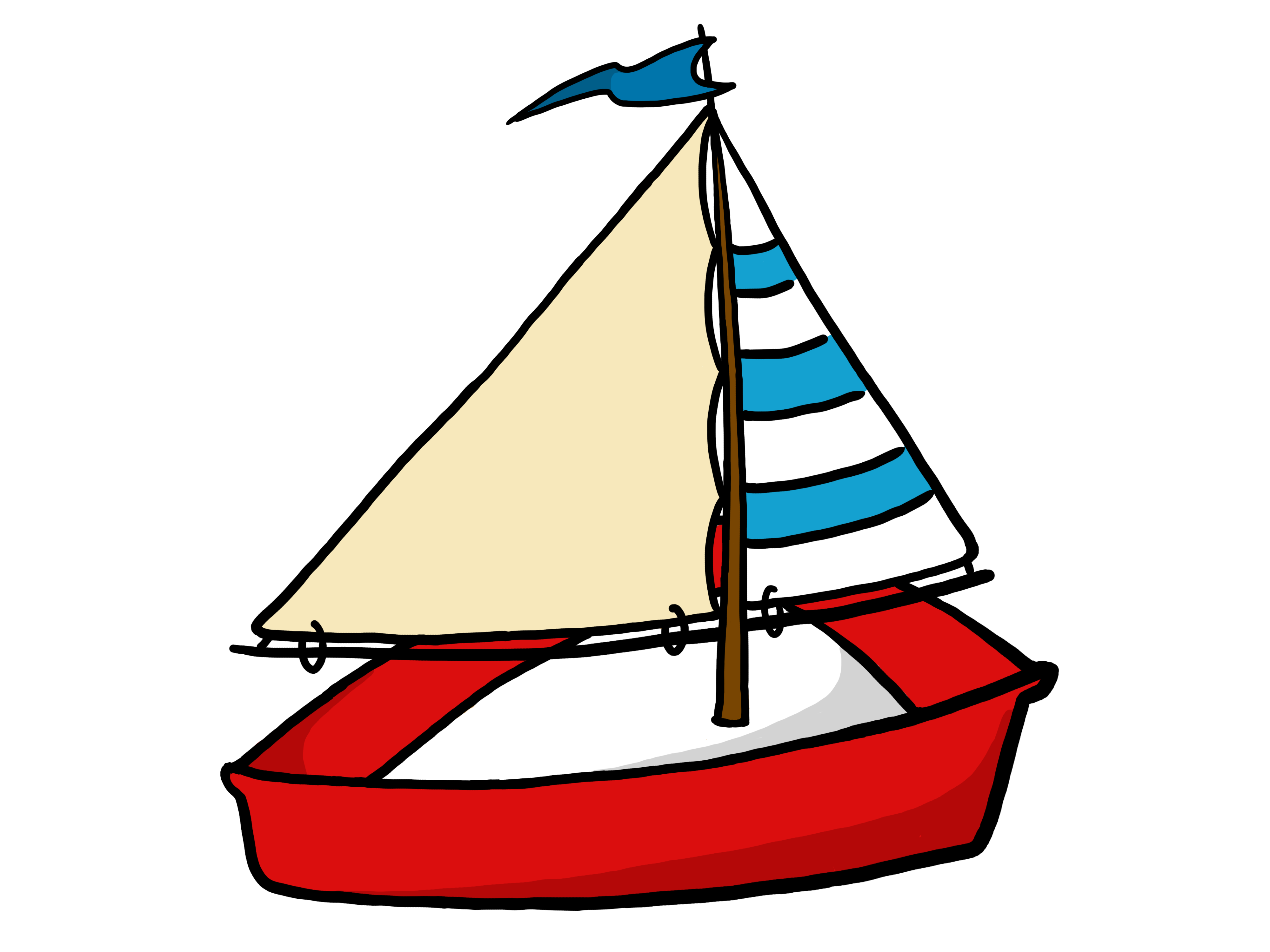 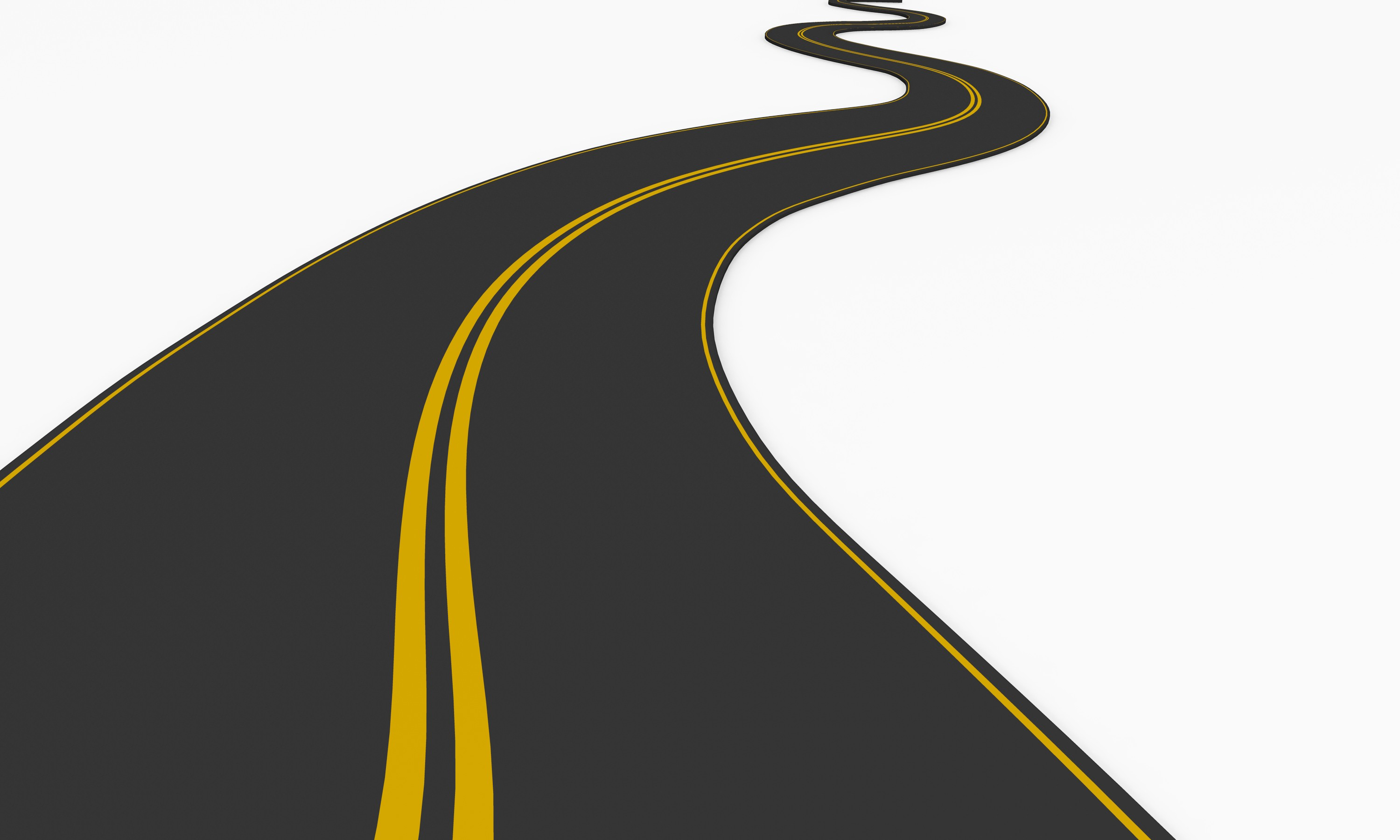 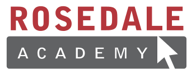 Nice work! Let’s try to use what we know about sentences to write about our new “oa” words.
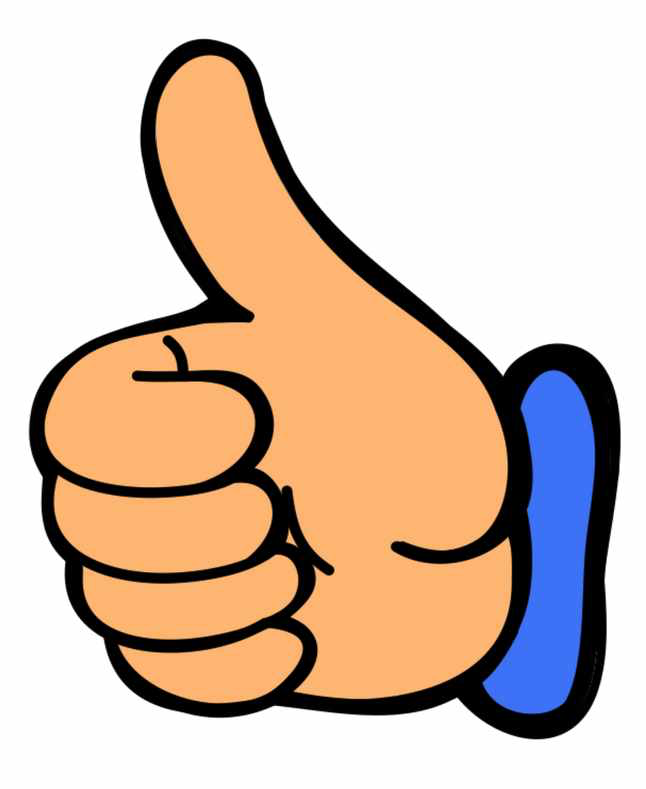 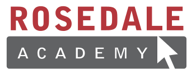 Here is our reminder. Remember, sentences:
Begin with a capital
End with punctuation
Involve a subject, verb, and an object.
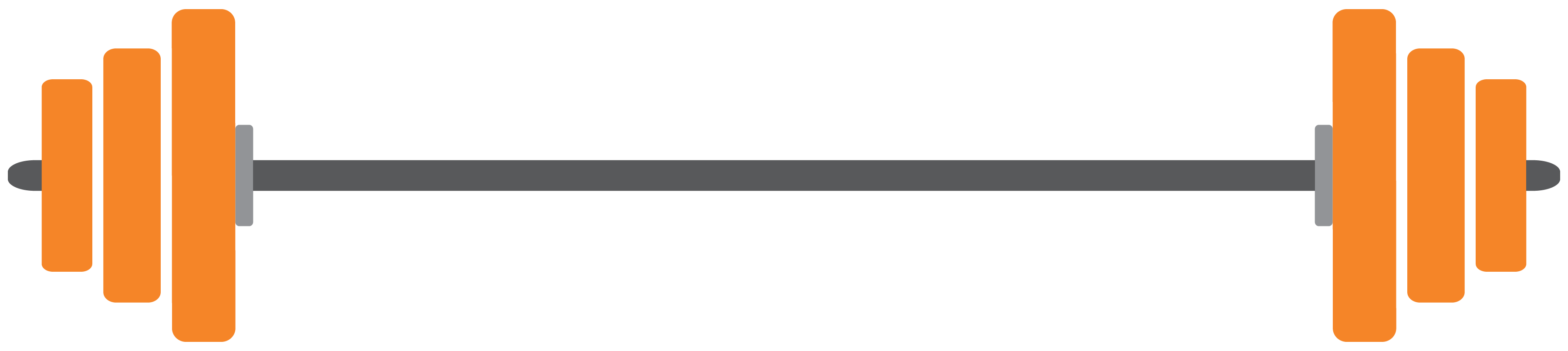 Example: 
Bill kicked the ball.
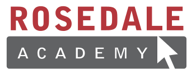 Write a sentence using the words:
Create a sentence that will help keep us in shape.
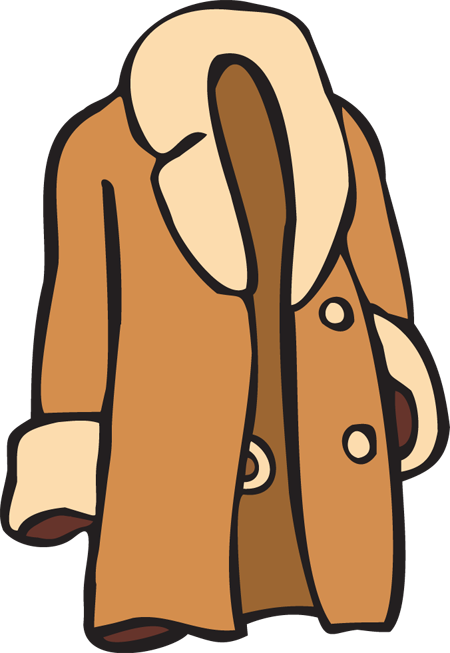 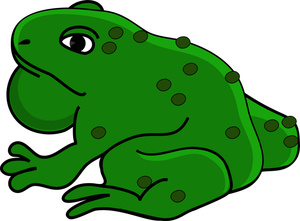 Coat
Toad
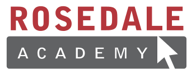 Write a sentence using the words:
Create a sentence that will help keep us in shape.
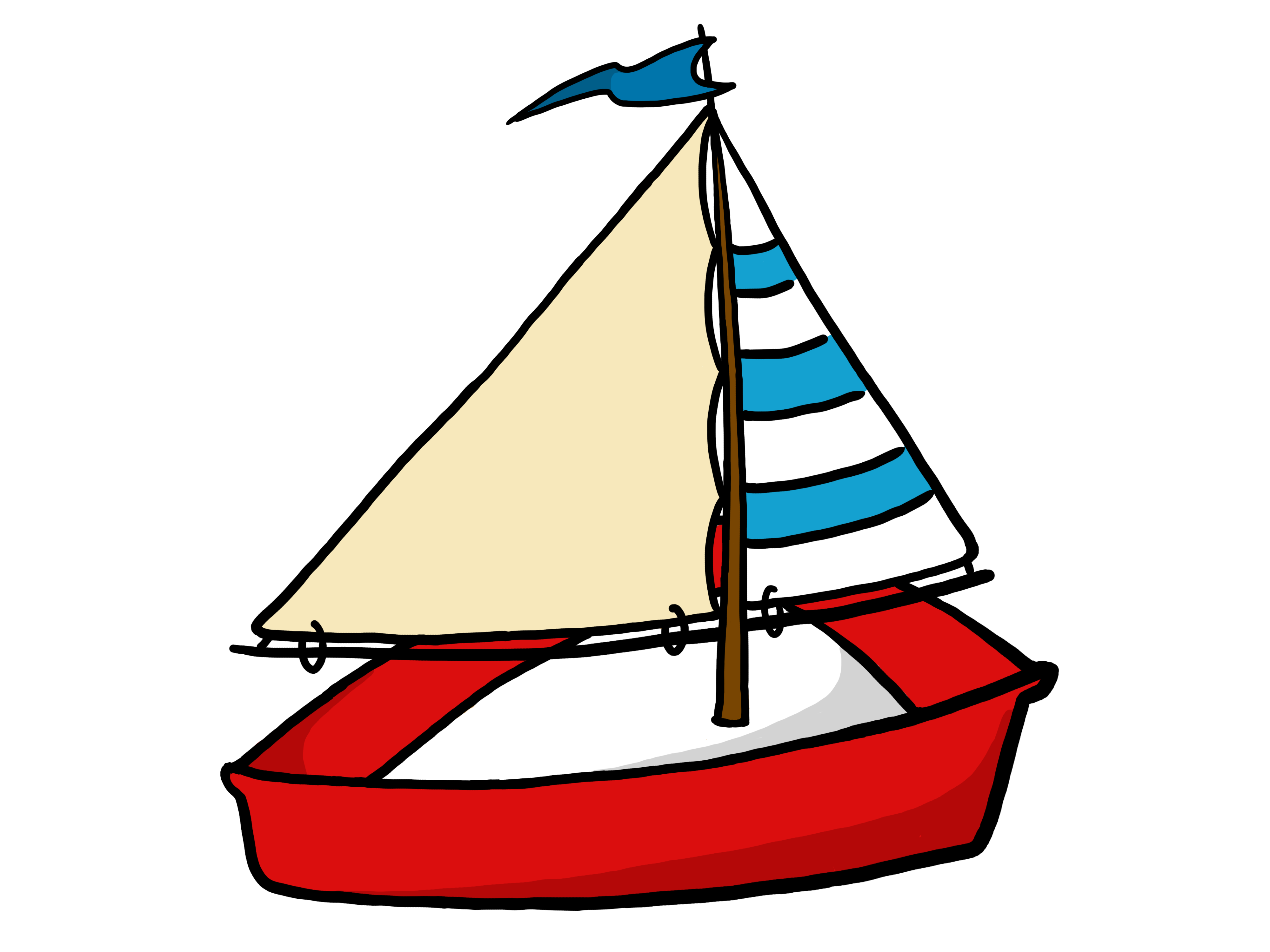 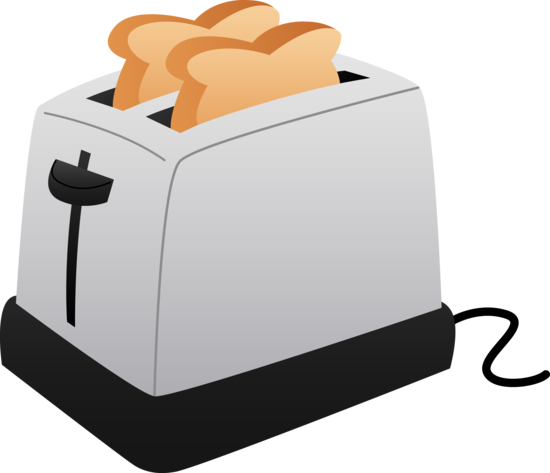 Boat
Toast
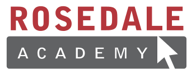 Great work!
Let’s now review personal notes. We began to think of personal phrases to use in thank you notes last class.
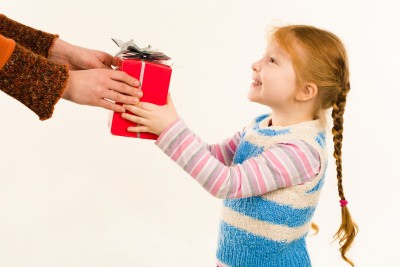 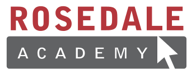 List some phrases we could use to thank someone
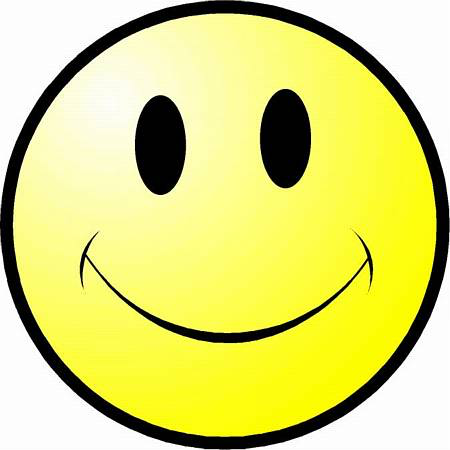 Nice work! Let’s remember to use these when we write our own thank you letter.What should we include in our letter?

Who we are sending the letter to
Why we are sending the letter
What we are thanking for
A kind sentence
A closing sentence
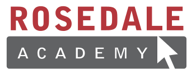 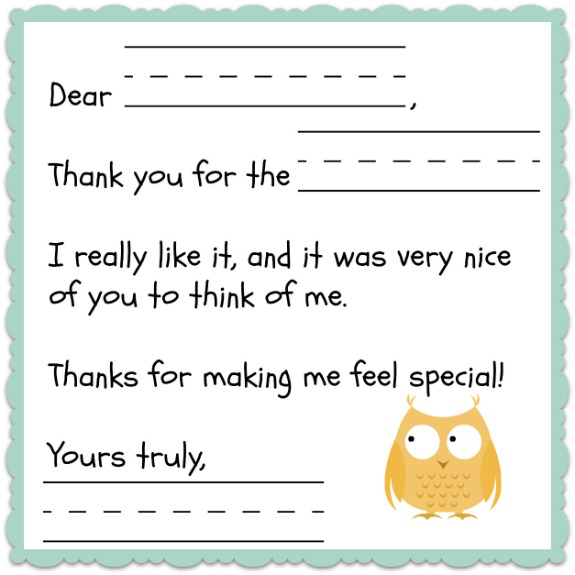 What is a kind way to begin a personal thank you letter?
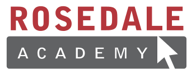 “Dear…”
“Mr. or Mrs. …”
This is called a greeting. Write your own greeting in this box.
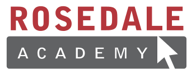 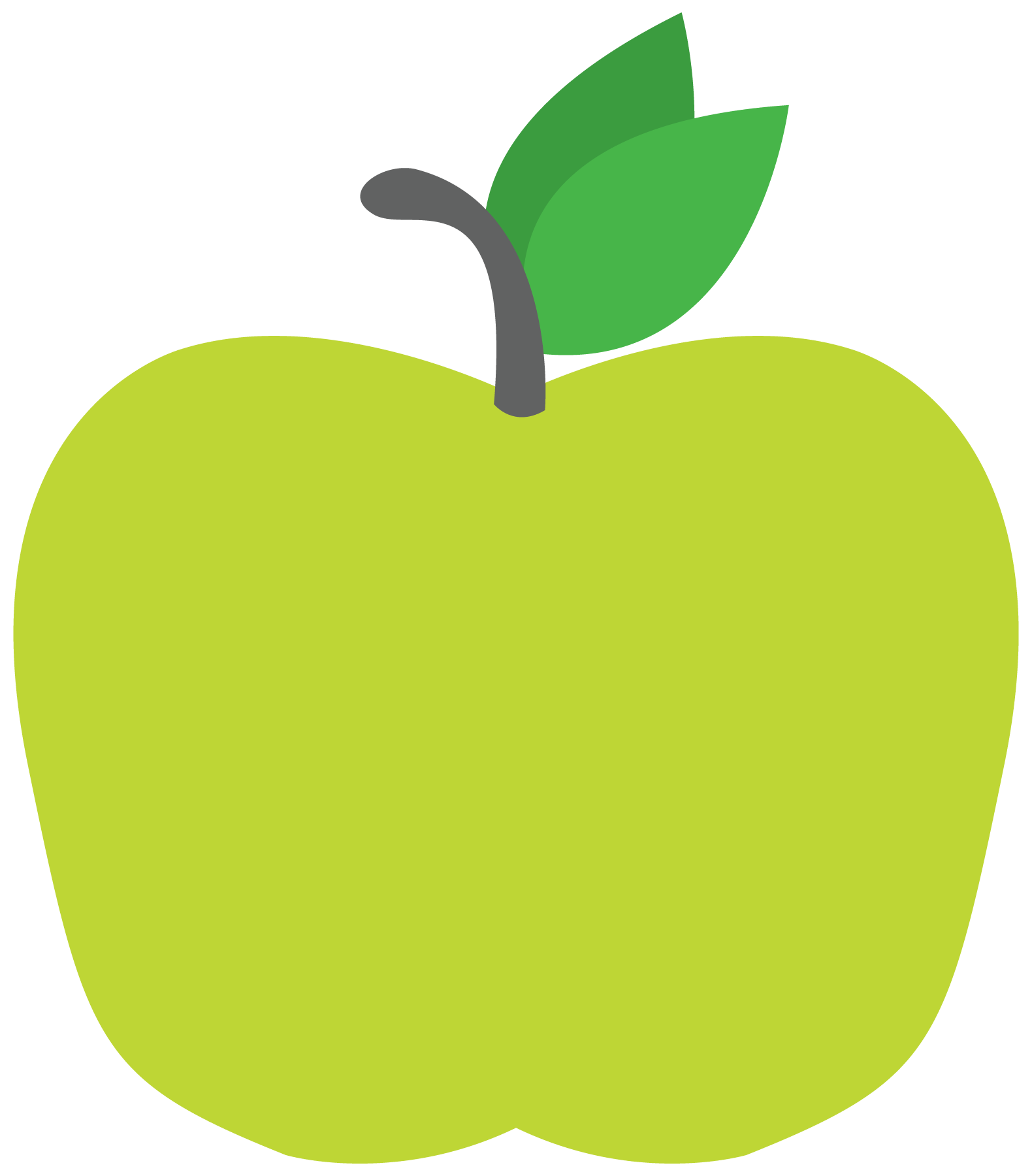 Next, we include why we are sending the letter and what we are thanking them for.
“I wanted to write you a letter to thank you for the…”
“The toy you gave me is my favourite!”
Write your own idea in this box.
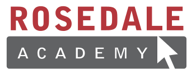 Great work! Now we need to include a kind sentence, and a closing sentence.
Here are some examples:
“Thanks for all your hard work…”
“Sincerely, ____________”
“Thank you for thinking of me!”
“Your friend, ____________”
Write your own idea in this box.
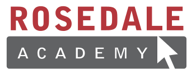 Great work! Now we will put all of this together and write our own thank you letters.
Write a thank you letter to your mom or dad to thank them for helping you to be healthy.
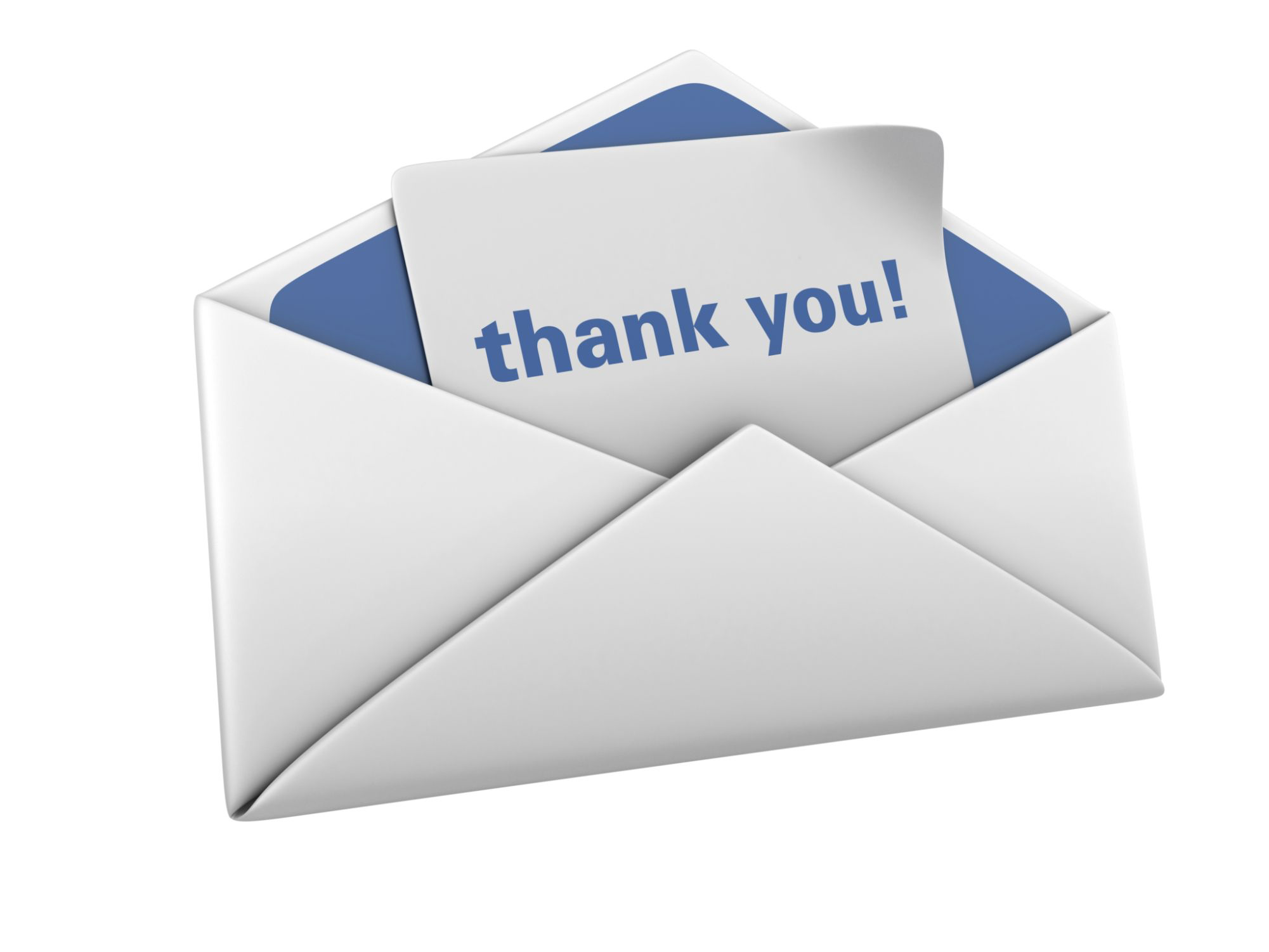 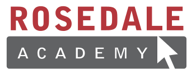 Great letters! Be sure to show your mom or dad tonight to thank them for all they have done.
Now we will read some “thank you” poems.
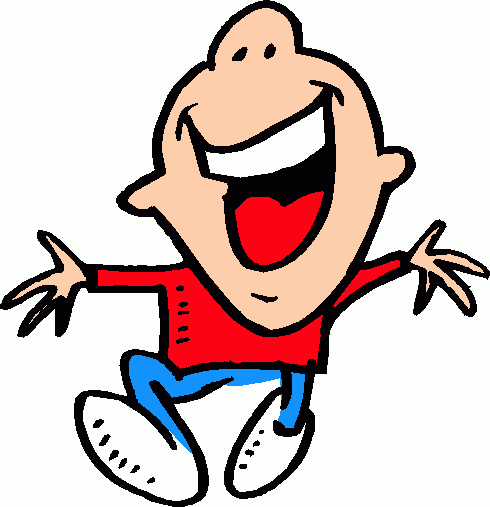 Lucky to Have Found You

I feel lucky to have found you-
A friend that is so kind and true;

To lift me up when I am down,
and make me smile when I frown.

It's hard to find the words to say
just how much I care.

But these will have to do:

Thank you
Thank you
Thank you,

(From the bottom of my heart.)
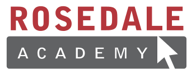 Who do you think this poem was written to?
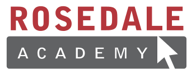 Thank You for Your Kindness

Thank you for your kindness, 
it meant so much to me.
You care so much about me, 
this is clear to see.
When I think of special,
I always think of you,
And the lovely gifts you give,
and the thoughtful things you do.
Your essence in my life, 
is the best gift you can give,
Our friendship will go on, 
for as long as we both live.
Thank You!
Who do you think this poem was written to?
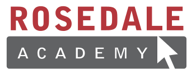 Review!
“Oa” words
Writing a personal thank you note
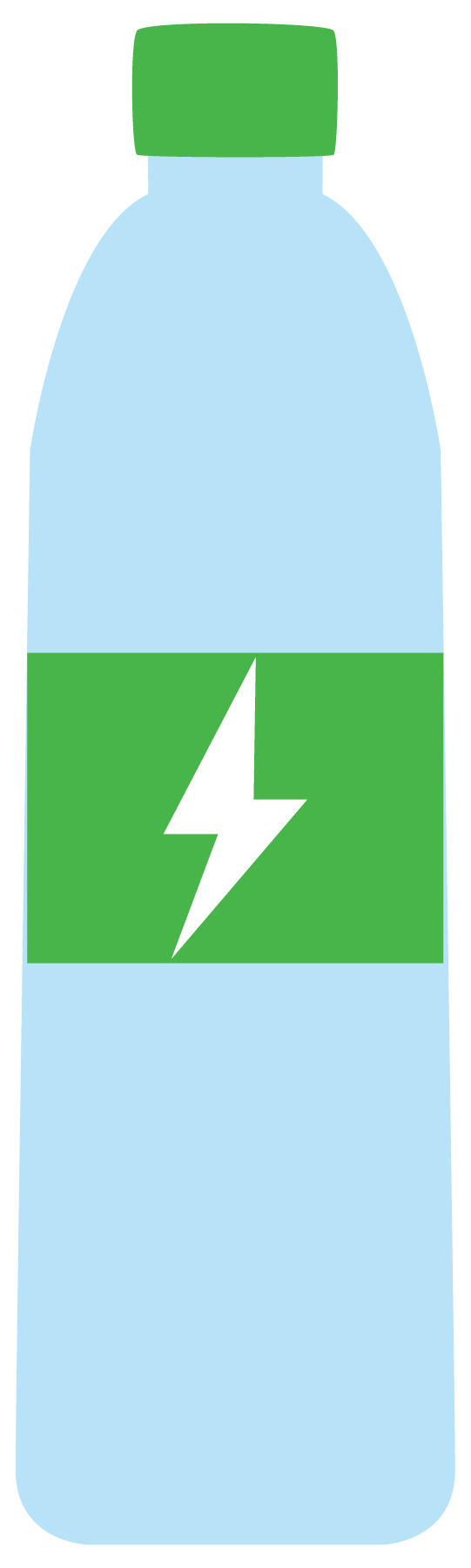 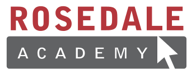 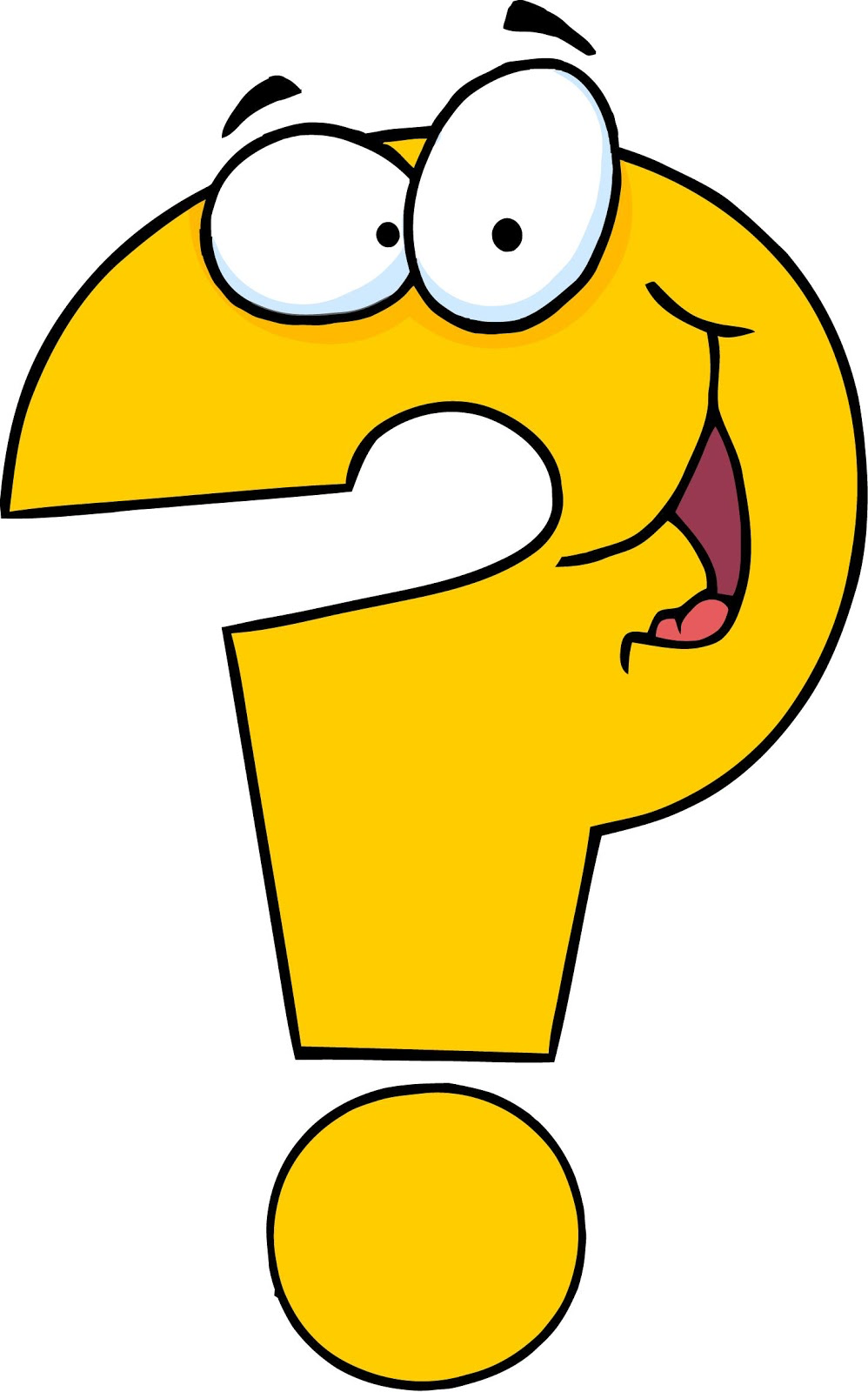 Homework
Do you have any questions?